НАУЧНЫЙ СТИЛЬ РЕЧИ
Научный стиль – функциональный стиль речи литературного языка, которому присущ ряд особенностей: предварительное обдумывание высказывания, монологический характер, строгий отбор языковых средств, тяготение к нормированной речи.
Сфера общественной деятельности, в которой функционирует научный стиль, – это наука. Мысль строго аргументируется; особый акцент делается на  ход логических рассуждений.
Назначение науки – это выявление закономерностей, обобщения и абстрагированный характер мышления. Всё это определяет экстралингвистические признаки научного стиля. 
Это:
научная тематика;
точность;
стремление к абстрактности, обобщению;
логичность изложения;
объективность.
Доминирующая языковая функция научного стиля – информативная; основная форма речи – письменная; типичный вид речи – монолог. 

С одной стороны, преобладает письменная форма речи, с другой стороны,  развитие средств массовой коммуникации, расширение научных контактов (съезды, симпозиумы, конференции) увеличивают роль устной формы научной речи.
Основная цель научного стиля – сообщение объективной информации, доказательство истинности научного знания.

    Научный стиль обладает значительным разнообразием речевых жанров. Среди них основные:  научная монография, научная статья, диссертация, научно-учебная проза (учебники, учебные и методические пособия), научные доклады.
Функционально-стилевая классификация научного стиля (подстили) - это:

 1. Собственно научный (монография, статья, доклад, диссертация).
2. Научно-информативный (реферат, аннотация, патентное описание).
 3. Научно-справочный (словарь-справочник, каталог).
 4. Учебно-научный (учебник, словарь, методическое пособие, лекция)
 5.Научно-популярный (очерк, книга, лекция, статья).
Научный стиль речи, как и каждый  функциональный стиль,  имеет свои особенности в выборе языковых средств.
Лексические особенности  
-  это точность и термины.
           1. В научном стиле используется 
           специальная научная  и терминологическая лексика.  
           В научной речи  употребляются термины трёх видов: общенаучные, межнаучные  и узкоспециальные.
Общенаучные термины предназначены выражать категории и понятия, применимые ко всем областям научного знания.  Например: система, программа, конструкция, функция, фактор, свойство, качество, универсальный.

 Межнаучные термины представляют собой наименование базовых понятий, общих для определённого комплекса наук. Например: адаптация (биол., пед.), робото-техника (техника, медицина), валентность (химия, лингвистика), охлаждение (химия, физика).
Узкоспециальные  термины именуют специфические для каждой отрасли знаний понятия, категории. Они рассчитаны на людей, занятых в этой области науки. Например: филология, иммуногенетика, резонатор.
	В последнее время всё больше места занимают международная терминология (особенно это заметно в экономической речи). Например: менеджер, менеджмент, квотирование, риэлтер и другие.
2. Стремление к точности проявляется ещё в одной особенности научного стиля: многозначные стилистически нейтральные слова употребляются не во всех своих значениях, а, как правило, в одном, реже – в двух значениях.  

 Например: глагол «считать», имеющий 4 значения, в научном стиле реализует преимущественно значение: «делать какое-нибудь заключение о ком-нибудь, полагать».
3.  В лексической системе научного стиля абстрактная лексика преобладает над конкретной.  Например: отвлечённый характер слов «проблема, сохранение, пространство, система образования».

4. Лексический состав научного стиля обладает относительностью. Это означает, что текст увеличивается в объёме, в основном за счёт не синонимов, а многократного повторения одних и тех же слов.
5. Лексика с разговорной и разговорно-просторечной окраской в научном стиле отсутствует. 
  6. Этому стилю в меньшей степени свойственна оценочность. Оценки могут быть использованы, чтобы выразить точку зрения автора, сделать её более понятной и доступной, привлечь внимание. 
Определённая устойчивость  и ограниченность лексических средств выражения научного понятия – один из важных стилеобразующих моментов речи.
Морфологические особенности – в научном стиле речи существительные и прилагательные преобладают над глаголами. 
    На первое место по частотности употребления выходит родительный падеж. В пассивных конструкциях распространены формы творительного падежа.

В научном стиле распространены отглагольные существительные (деление, измерение, определение), а также субстантивированные прилагательные (касательная, кривая, шипящие, заднеязычный).
Для научного стиля характерна бессубъектность повествования, что вызывает отсутствие глагольных форм 1-го и 2-го лица единственного числа и распространение таких неличных форм глагола, как инфинитив, краткое страдательное причастие, деепричастие.
В немногочисленных случаях употребляется форма 1-го лица  множественного числа в значении некой неопределённой совокупности  лиц, куда включается и говорящий (Мы полагаем…,   отметим, что…,   приведём в качестве примера…)
Абсолютное большинство глаголов в научном стиле употребляется в форме 3-го лица настоящего времени изъявительного наклонения несовершенного вида. Например: существует, наблюдается, происходит, обнаруживается, отличается и т.п.

Крайне редко используются формы прошлого и будущего времени, формы сослагательного и повелительного наклонений.
    В научном стиле распространены производные предлоги и союзы:  в течение, в результате, в связи, в соответствии, за счёт.
В научной литературе широко применяются различные виды сокращений: 
УЗИ, МРТ, КТ,  
сокращение без гласных: млрд, 
сокращения смешанной формы: 
НИИ, цветмет, РКИ и т.д.
Синтаксические особенности – это отстранённость и объективность информации автора. 
     Это выражается в использовании пассивных  (страдательных) конструкций. Реальный производитель действия  обозначается не грамматической формой подлежащего в именительном падеже, а  формой второстепенного члена  в творительном падеже или вообще опускается.
Поэтому на первый план выдвигается  само действие. 
   Например: Современный менеджмент рассматривается как особая динамическая организация управления. 

 	 Это выражается в использовании обобщённо-личных и безличных конструкций вместо 1-го  лица : есть основания полагать, считаться, известно, надо заметить, следует подчеркнуть.
Среди двусоставных предложений преобладают такие, в которых сказуемое является составным именным, что определяется  задачей научных текстов: выявить признаки, качества, свойства изучаемых объектов. 

При этом в настоящем времени связка может быть  как нулевой, так и материально выраженной глаголом  есть и  суть  (ещё одно отличие научного  стиля от других).  Например: «Жизнь есть лучший экзамен» (К. Циолковский).
Простые предложения часто бывают осложнены обособленными членами, выраженными причастным и деепричастным оборотами, вводными конструкциями, обозначающими последовательность сообщений, степень достоверности и источник информации.

 В простом предложении последовательно реализуется прямой порядок слов: Лабораторные опыты проводятся  в течение семестра.
По цели высказывания предложения повествовательные. Вопросительные предложения используются лишь в функции сосредоточения внимания читателя или слушателя на каком-либо вопросе. Например: Что ж такое норма?  

Логичность и доказательность научной речи обусловливают  активное использование сложных союзных предложений. Наиболее типичными сложноподчинёнными предложениями являются  предложения с придаточными причины и условия.  Например: «Если плохо работает предприятие, то это значит, что здесь не всё в порядке с менеджментом».
Понятия «термин», «дефиниция», «номенклатурное наименование»
Термины обозначают строго научные понятия и образуют терминологическую систему той или иной науки. Терминологическая лексика составляет «ядро научного стиля», это наиболее существенный признак языка науки. Отличительной чертой терминов является их точное определение - дефиниция. 

Биология – это наука, объектами изучения которой являются живые существа и их взаимодействие с окружающей средой.
Близки к терминам номенклатурные наименования, которые также употребительны в книжном и  научном стилях. 

    Но термины не следует смешивать с номенклатурными обозначениями, так как термины образуют терминологию – систему единых, однородных, взаимообусловленных элементов.
Номенклатура – это собрание разнородных, внутренне не связанных элементов в пределах целого. Номенклатура (от лат. nomenclatura – перечень, роспись имён) – понятие более широкое. К номенклатуре относятся наименования таких понятий, предметность которых ярко выражена.

Например, номенклатуру географии (точнее гидрографии) составят имена собственные – названия рек, ручьёв, озёр, болот, морей, океанов и т.п.; номенклатуру геологии – названия минералов; номенклатуру ботаники – названия растений.
Номенклатура в экономике - это классифицированный перечень 
производимой продукции. Это, 
например, названия: модели пальто, 
плащей, костюмов; названия: марки 
автомобилей, 
телевизоров.
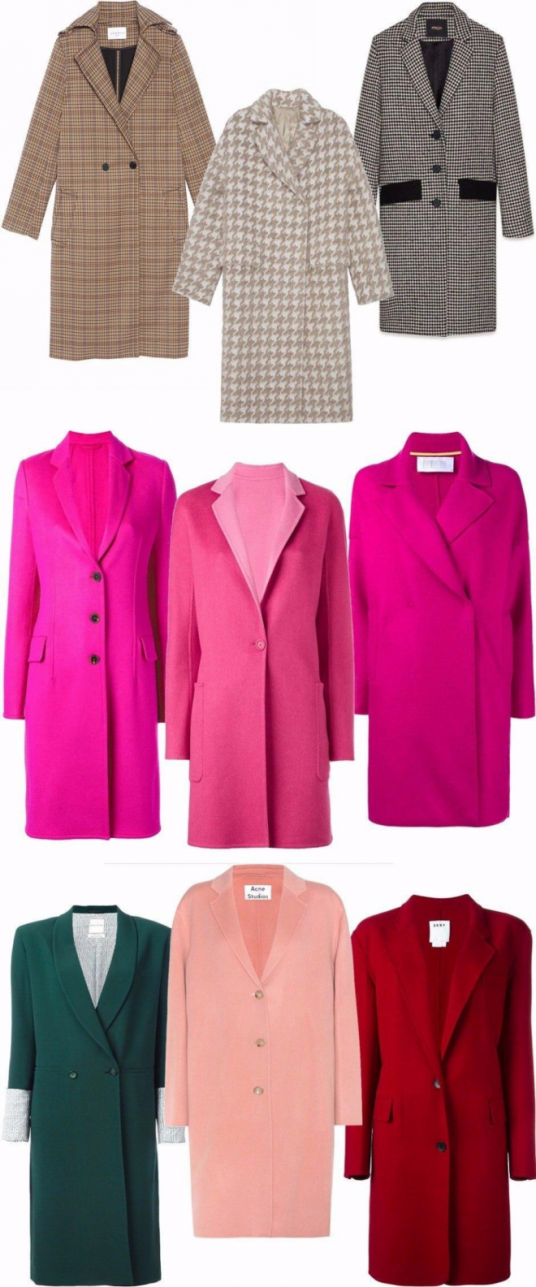 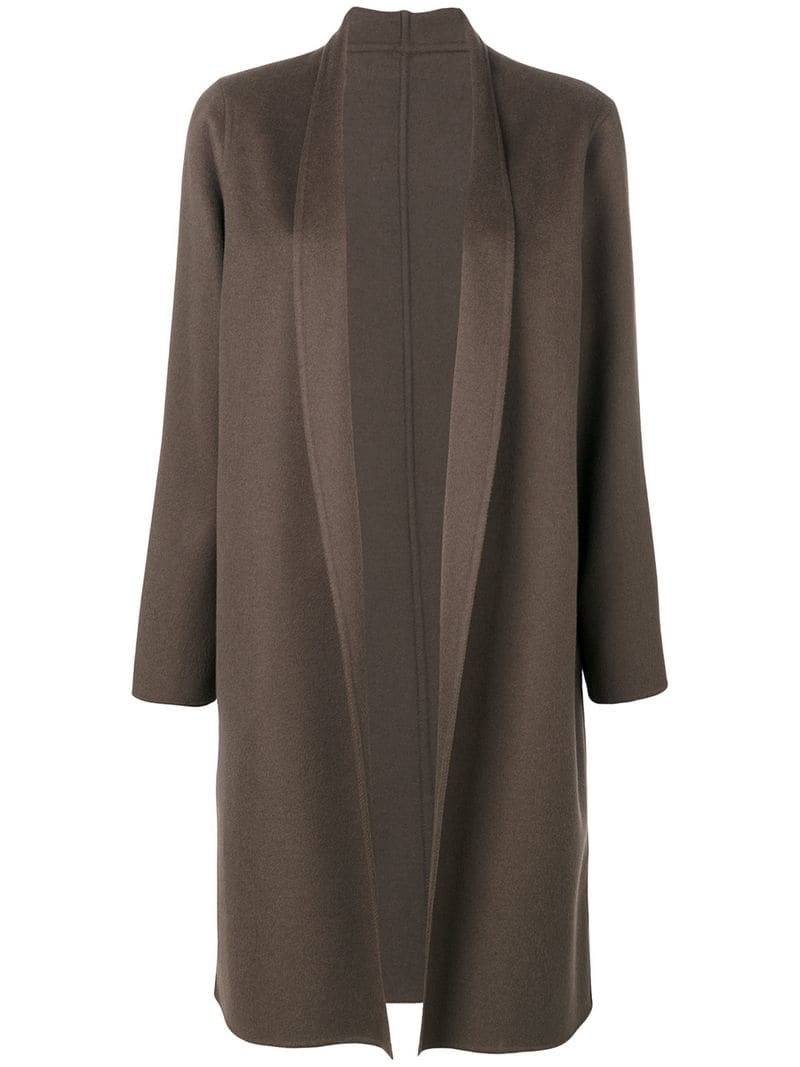 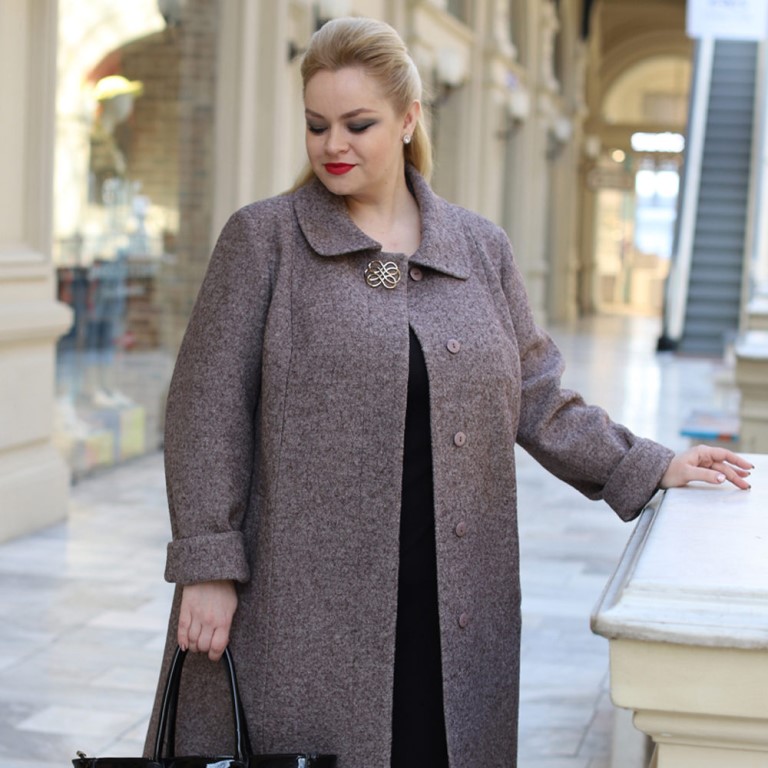 Однако обозначения 
типа автомобиль, телевизор – это термины.
Номенклатура не образует системы, поскольку обозначает единичное, конкретное. Для номенклатурного наименования нельзя построить дефиницию, она заменяется описанием.

Номенклатура–это совокупность специальных терминов-названий. В ряде случаев трудно провести границу между номенклатурным наименованием и термином.
Вопросы к лекции:
1.Определение научного стиля речи, сфера функционирования, основные подстили.
2. Особенности научного стиля речи на лексическом, морфологическом и синтаксическом уровнях.
3. Понятия термин – дефиниция – номенклатурное наименование.